“XORАZM VILOYATI URGАNCH TUMАNIDА 6 TURDАGI QURILISH MАTERIАLLАRINI ISHLАB CHIQАRISHNI TАSHKIL ETISH”
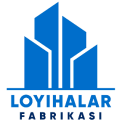 Loyiha tavsifi
Loyiha manzili
Loyihaning iqtisodiy koʼrsatkichlari
Loyihaning xarajatlar taqsimoti
Xorazm viloyati,
Urganch tumani
Chotkoʼpir qishlogʼi sanoat zonasi
Loyiha asosida Xorazm viloyati Uganch tumani Chotko'pir sanoat zonasida 6 xil turdagi qurilish materiallari ishlab chiqarilishi yoʼlga qoʼyiladi
Qurilish materiallarini ishlab chiqarish
Oʼz-oʼzini qoplash (PP)
Bino qurish
600 mln 
 so’m
26 oy
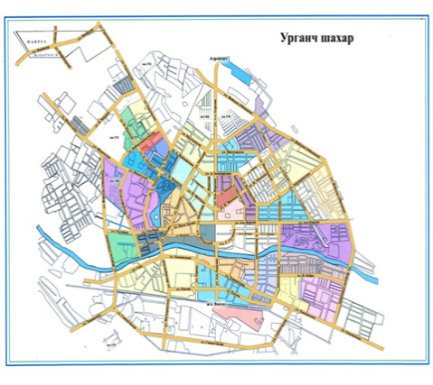 Ichki daromadlilik darajasi  (IRR)
Boshqa xarajatlar
Sof joriy qiymat (NPV)
Uskunalar
227,9 mln. 
   so’m
538,1 mln.
  so’m
580,3 mln
     so’m
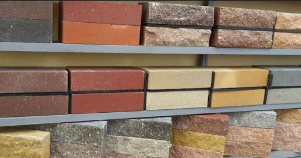 36%
Investitsiya qaytimi (ROI)
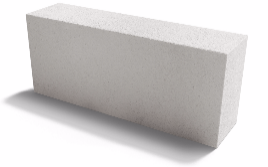 70%
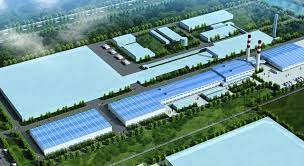 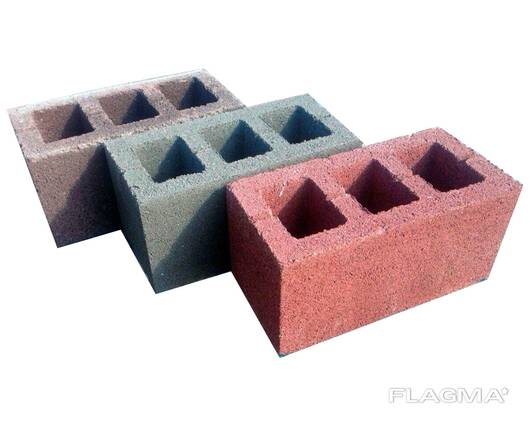 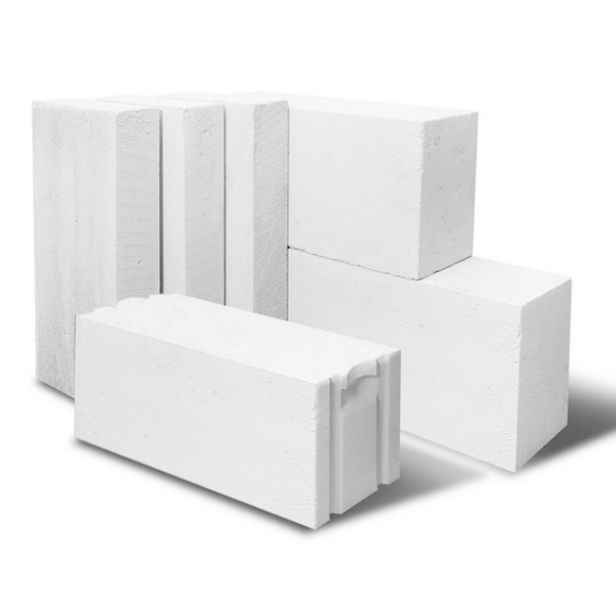 Ishchi o’rin soni
O’z mablag’i
45 nafar
1,366
Loyiha
qiymati
MLRD. SO’M
1,366
Ishga tushish vaqti
Bank krediti
MLRD. SO’M
2021
0
MLN. SO’M